Himno I.E. Villa FloraLetra y música: Héctor H Echeverri Pineda.                           COROVilla Flora te canto este himnoCon ferviente y vibrante emociónPorque has sembrado en nosotrosLas semillas de Fé y del Amor. (Bis)
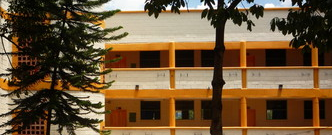 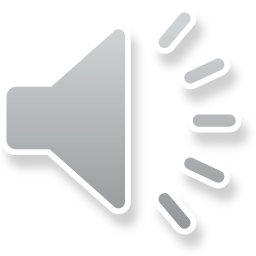 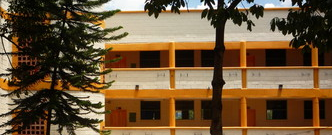 ESTROFA 1
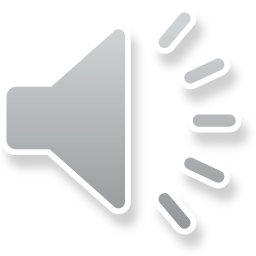 Villa Flora en tus aulas se forja
la simiente de ciencia y virtud
el honor y el servicio a los otros
ideales de gran juventud
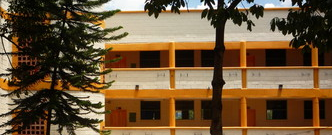 Estrofa II
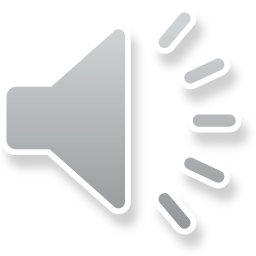 Fueron años de luchas y glorias
que marcaron la senda final
educando en muchos saberes
con ahínco y con libertad. (bis)
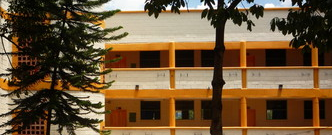 Estrofa III
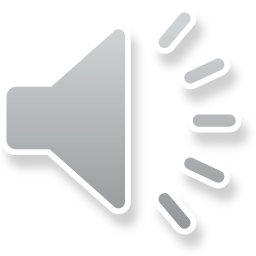 La pujanza de sus habitantes
convirtieron un sueño en realidad
la de ver a todos sus hijos
sembradores de vida y de paz.